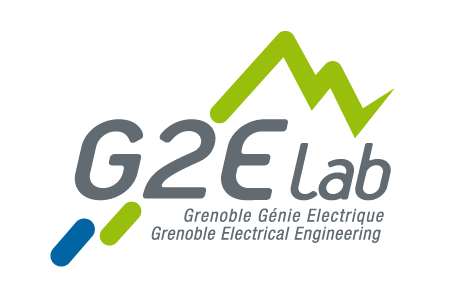 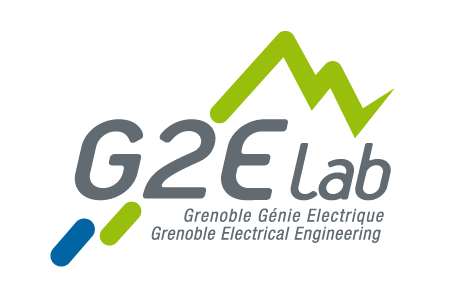 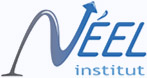 Advanced approach to local magnetic field computation in magnetocaloric materials characterization
PhD student M. ALMANZA, Post-doc A. RAMINOSA, director A. Lebouc, S. Miraglia
UMR CNRS 5269 - Grenoble-INP – Université Joseph Fourier
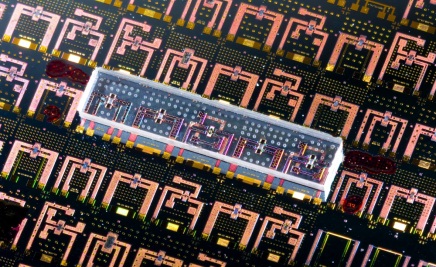 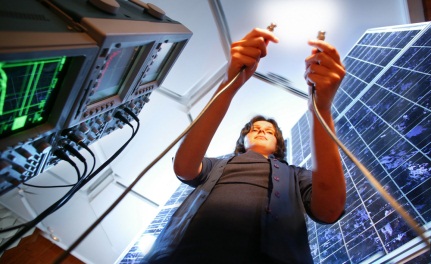 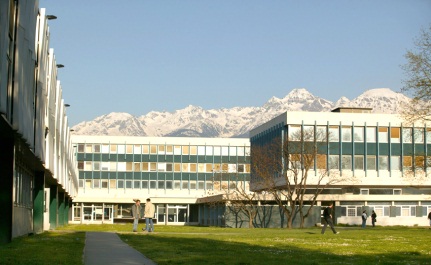 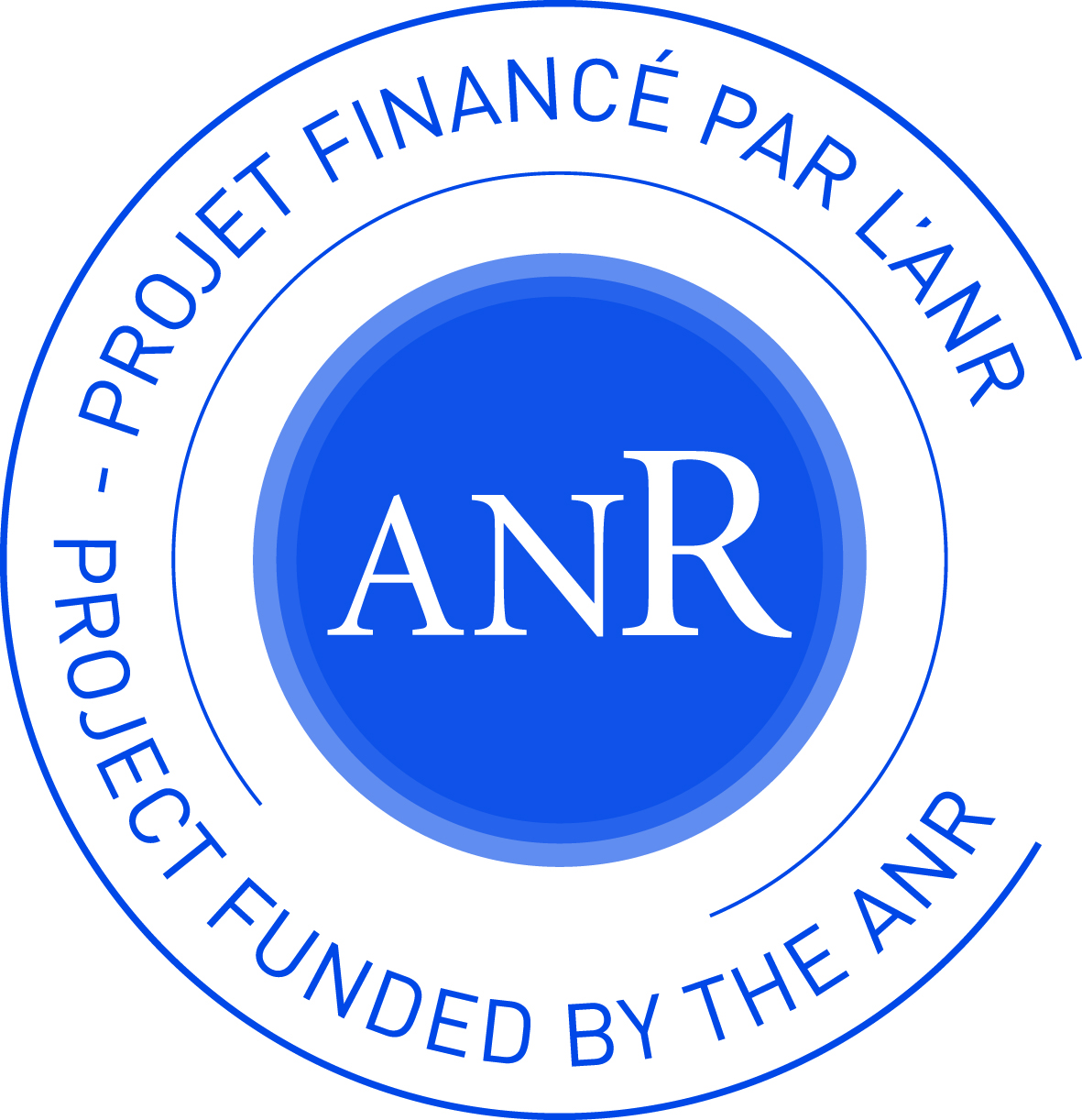 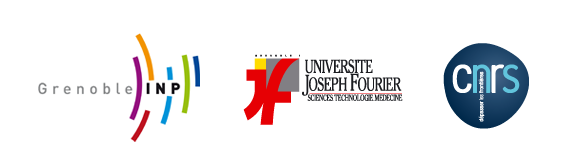 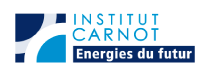 1
19/08/2013
[Speaker Notes: The necessity for numerical simulation of magnetic cooling system to have intrinsec property of materials, lead us to this studies.
The aim is to obtain the magnetic curve B(H) through an extraction magnetometer with an error estimation.
And because it’s a intrinsic property the result must be independant of the shape.]
Quick reminder of Extraction Magnetometer
I . Intro
Measure of magnetic moment project on Z
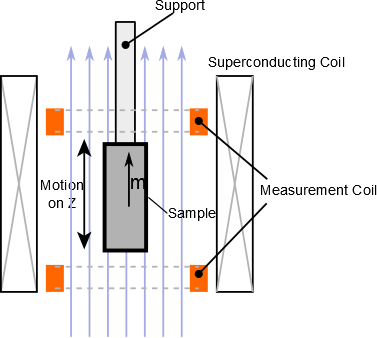 Homogeneous material
isotropy on the material 
symetries on the sample
And
2
[Speaker Notes: Just a quick reminder of extraction magnetometer 
But it is not a system inversible because of the scalar product
With hypothesis of … we can expect to have an inversible system
But we can not]
Applied Field & Internal Field
I . Intro
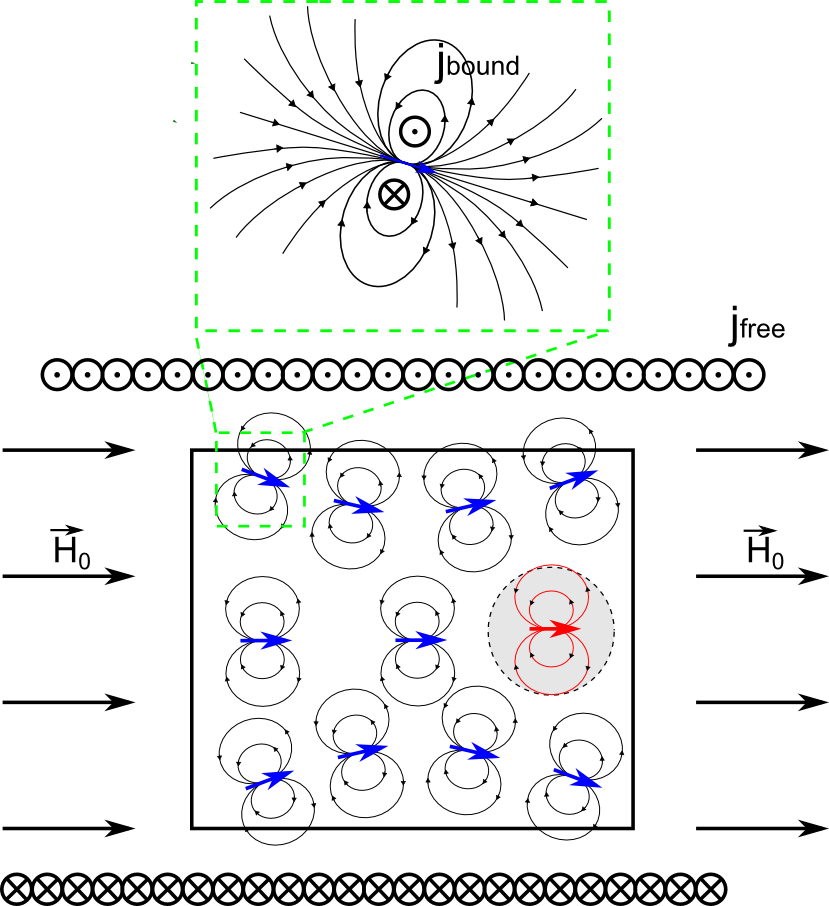 3
[Speaker Notes: Therefore]
Applied Field & Internal Field
I . Intro
Helmholtz decomposition
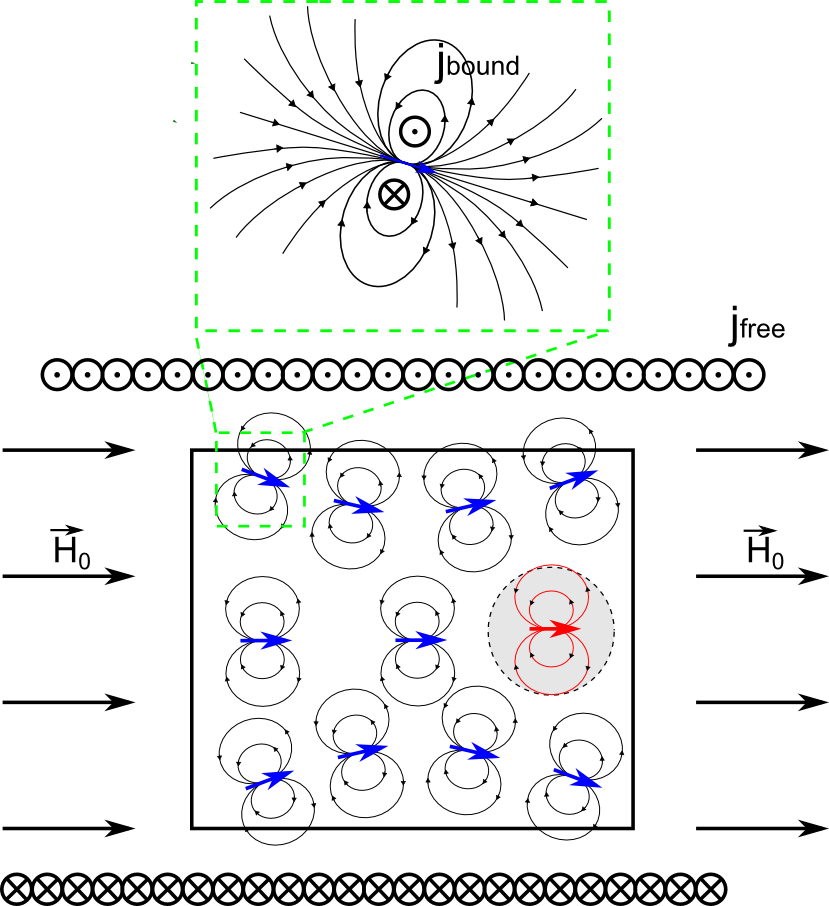 Demagnetizing field respect
4
[Speaker Notes: - Magnetic scalar potential
- In this part we show inhomogenity induce by the demag. Field and the demag. Field are not easy to compute in order to get the magnetic property of the measured sample because we have multiple interaction in the sample]
Advanced approach in magnetocaloric materials characterization
Introduction of the demagnetizing field and the heterogeneity
Demagnetizing Factor
Formulation as an inverse Problem
Demagnetizing Factor as an inverse problem
Perspectives
5
[Speaker Notes: In some case the cope with the effect of demagnetizing field by using the notion of demag. factor]
Demagnetizing Factor
I. Intro > II. Demag. Factor
6
[Speaker Notes: Voir si il y a des cas plus générales]
Generalization of the demagnetizing Factor
I. Intro > II. Demag. Factor
In general shape
1st The field is not constant inside the body



2nd extention of the notion of demagnetizing field define as:





3rd  approximation


Approximations are difficult to validate
7
[Speaker Notes: In this case we have many approximation that are very hard to justify to explain]
Test of the method
I. Intro > II. Demag. Factor
Analyse the Homogeneity of the field
Magnetometer simulation
SimulationFEM
1st strategy : use of generalized demagnetizing factor
Comparaison
*D.-X. Chen, J. A. Brug, et R. B. Goldfarb, « Demagnetizing factors for cylinders », IEEE Transactions on Magnetics, vol. 27, no 4, p. 3601 ‑3619, juill. 1991.
8
Result of the simulation
I. Intro > II. Demag. Factor
Error of the method
Homogeneity of the field
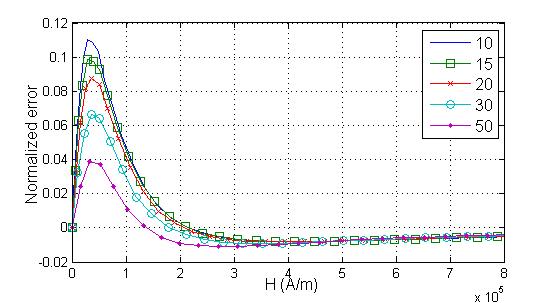 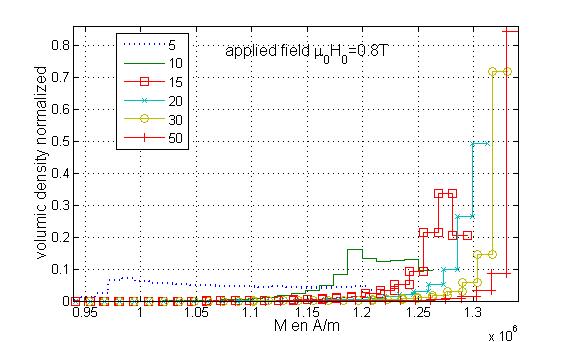 Normalized error
Magnetization volumic density normalized
A long sample improve the efficiency of the method
Because the demagnetizing field decrease
9
[Speaker Notes: Even though
Bend part of the curve]
Advanced approach in magnetocaloric materials characterization
Introduction of the demagnetizing field and the heterogeneity
Demagnetizing Factor
Formulation as an inverse Problem
Demagnetizing Factor as an inverse problem
Perpectives
10
Inverse problem
I. Intro > II. Demag. Factor > III. Inv. formulation
Scheme of the inverse problem and method of resolution







How to parametrize the magnetic curve « an unknown curve »
With the previous test of the method we obtained anl error equal to zero with 3 parameters models because the magnetization is defined with the same model
Magnetometer experiment
SimulationFEM
Evolution ofparameters (of the magnetic curve)
Error
Simulation for inverse problem resolution
Field distribution
Extraction
Iterative loop
11
How to parametrize the magnetic curve for the inverse problem
I. Intro > II. Demag. Factor > III. Inv. formulation
Degree of freedom
1
3
4
Complexity
Computation time
12
[Speaker Notes: Computation time could be very long fonction of the geometry, of the mesh, solver and so on]
Advanced approach in magnetocaloric materials characterization
Introduction of the demagnetizing field and the heterogeneity
Demagnetizing Factor
Formulation as an inverse Problem
Generalized demagnetizing Factor as an inverse problem 
Perpectives
13
Prismatic sample in the magnetometer
I. Intro > II. Demag. Factor > III. Inv. Formulation > IV. Prismatic sample
Gd prismatic sample 1x2x6 mm
Orientation +++
Orientation ++
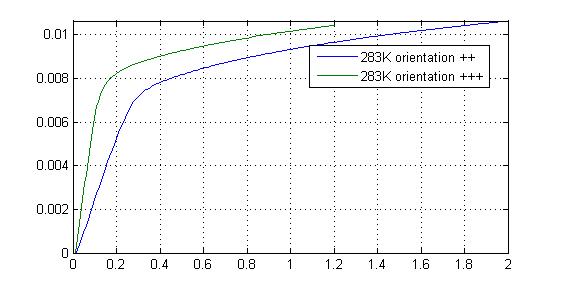 14
[Speaker Notes: Electric discharge machining, Length, longest]
Inversion based magnetometer mesurement
I. Intro > II. Demag. Factor > III. Inv. Formulation > IV. Prismatic sample
Demag. factor function of temperature for orientation +++
Demag. factor function of temperature for orientation ++
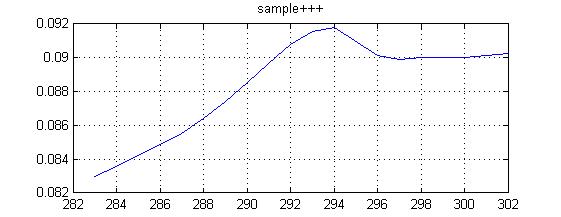 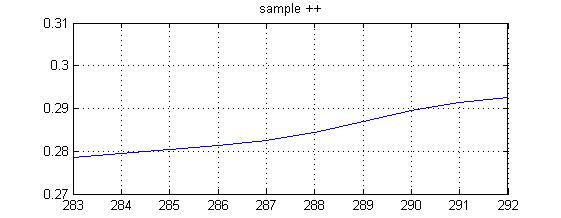 Error on the magnetic moment
Temperature in K
Temperature in K
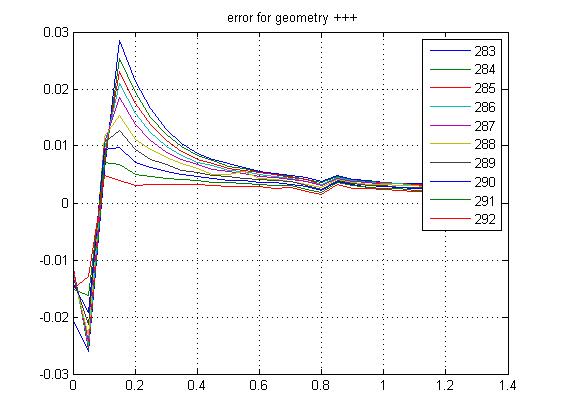 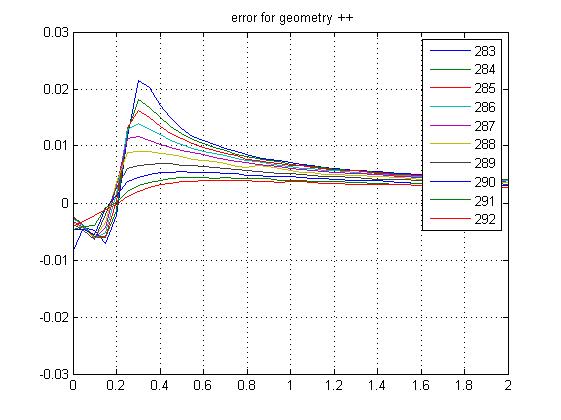 Error on the magnetic moment
Error on the magnetic moment
Relative error
Relative error
External Field
External Field
15
[Speaker Notes: Now we do the resolution of the inverse problem
Even though
Convergence criterion]
V. Perspectives
I. Intro > II. Demag. Factor > III. Inv. Formulation > IV. Prismatic sample > V. Perspectives
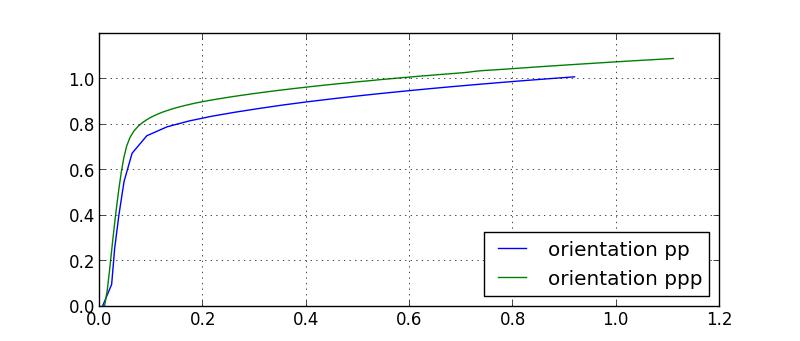 16
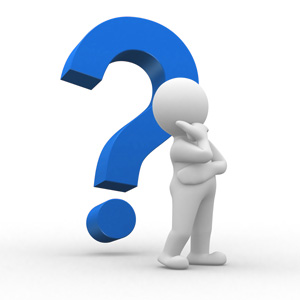 Thanks for your attention


Question  ?
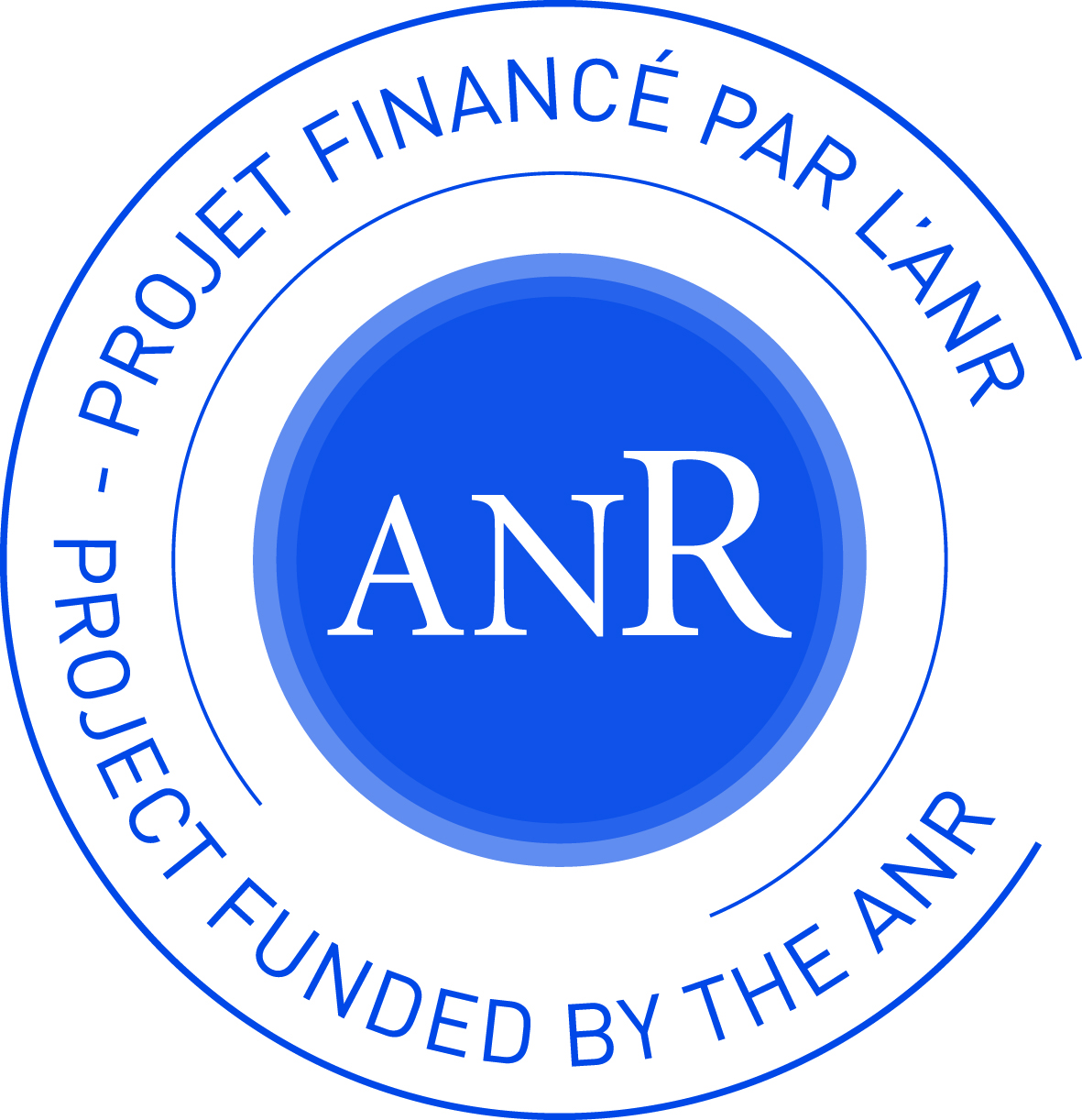 By morgan.almanza@g2elab.grenoble-inp.fr
17